«Основы семейной жизни»
говорить от своего имени
активное участие
принцип «здесь и сейчас»
принцип конфиденциальности
Правила группы
«…как басня, так и жизнь ценится не за длину, но за содержание». 
(Сенека)
ценности это-  цена, стоимость. Ценный предмет, явление.
С.И. Ожегов, Н.Ю. Шведова Толковый словарь русского языка 

Т.Ф. Ефремова Новый словарь русского языка.
Стоимость чего-л., выраженная в деньгах; цена. Важность, значение. Выраженная в деньгах стоимость, цена какого-то предмета.
Д.Н. Ушаков Большой толковый словарь современного русского языка
Явление, предмет, имеющий то или иное значение, важный, существенный в каком-нибудь отношении. Духовные ценности. Культурные ценности.
Современный толковый словарь изд. «Большая Советская Энциклопедия»
Положительная или отрицательная значимость объектов окружающего мира для человека. Различают материальные, общественно-политические и духовные ценности; положительные и отрицательные ценности.
«Анкета исследования ценностных ориентаций»
1. Что для вас имеет ценность в жизни (не более пяти вариантов ответа):          - собственная жизнь;          - жизнь другого человека;          - семья с хорошими отношениями;          - культура;          - труд;          - свобода;          - природа;          - родина;          - деньги;          - мир (как состояние, отношения);          - друзья;          - возможность проявить инициативу;          - власть;          - возможность реализовать свои способности;          - признание общества;          - здоровье;          - Бог;          - что-то еще.    2. В чем вы видите смысл жизни (не более двух вариантов ответа).         - в продолжении рода;         - в улучшении условий собственной жизни;         - реализации своих способностей;         - в борьбе за свои идеи;         - в обеспечении возможности развития своим детям;         - в удовлетворении своих потребностей.
«Жизнь – прежде всего творчество, но это не значит, что каждый человек, чтобы жить, должен родиться художником, балериной или ученым. Творчество тоже можно творить. Можно творить просто добрую атмосферу вокруг себя, как сейчас выражаются, ауру добра вокруг себя. Вот, например, в общество человек может принести с собой атмосферу подозрительности, какого-то тягостного молчания, а может внести сразу радость, свет. Вот это и есть творчество. Творчество – оно беспрерывно. Так что жизнь – это и есть вечное созидание. Человек рождается и оставляет по себе память. Какую он оставит по себе память? Об этом нужно заботиться уже не только с определенного возраста, но, я думаю, с самого начала, так как человек может уйти в любой момент и в любой миг, люди расстаются. И вот очень важно, какую память он о себе оставляет» 
(Д.С. Лихачёв «Письма о добром и прекрасном»).
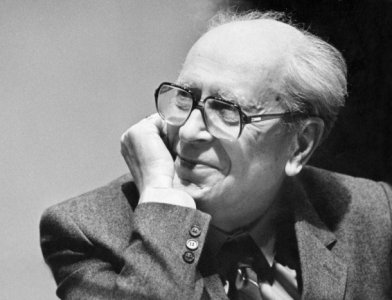 Дмитрий Сергеевич Лихачёв (1906-1999) – советский и российский филолог, культуролог, искусствовед, академик РАН (АН СССР до 1991 года). Председатель правления Российского (Советского до 1991 года) фонда культуры (1986-1993). Автор фундаментальных трудов, посвящённых истории русской литературы (главным образом древнерусской) и русской культуры
а) Хорошая просторная квартира либо дом. (1 жетон)
б) Новый спортивный автомобиль. (1 жетон)
а) Полностью оплаченный отдых в течение месяца в любой точке земного шара для вас и вашего лучшего друга. (2 жетона)
б) Полная гарантия того, что девушка (юноша), на которой вы мечтаете жениться (за которого мечтаете выйти замуж), действительно в недалеком будущем станет вашей женой (вашим мужем). (2 жетона)
а) Самая большая популярность в кругу знакомых в течение двух лет. (1 жетон)
б) Один настоящий друг. (2 жетона)
а) Хорошее образование. (2 жетона)
б) Предприятие, приносящее большую прибыль. (2 жетона)
а) Здоровая семья. (2 жетона)
б) Всемирная слава. (3 жетона)
а) Изменить любую черту своей внешности. (1 жетон)
б) Быть всю жизнь довольным собой. (2 жетона)
а) Пять лет ничем не нарушаемого физического наслаждения. (2 жетона)
б) Уважение и любовь к вам тех, кого вы больше всего цените. (2 жетона)
а) Чистая совесть. (2 жетона)
б) Умение добиваться успеха во всем, чего бы вы ни пожелали. (2 жетона)
а) Чудо, совершенное ради человека, которого вы любите. (2 жетона)
б) Возможность заново пережить (повторить) любое 1 событие прошлого. (2 жетона)
а) Семь дополнительных лет жизни. (3 жетона)
б) Безболезненная смерть, когда придет время. (3 жетона)
Что мы сегодня делали на занятии?
Что понравилось (не понравилось) на занятии?
Что было сложно выполнять?
Какие выводы для себя сделали?
Пожелания на будущие занятия
Рефлексия занятия